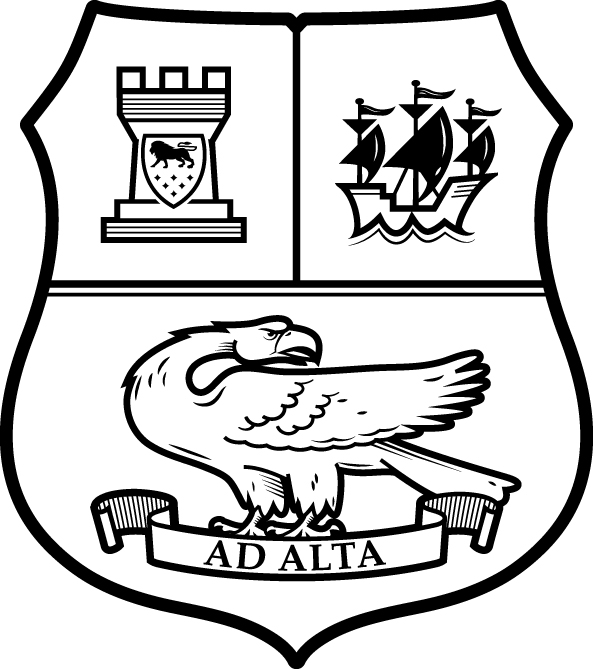 A Level French and Spanish
Seaford college sixth form
Head of MFL– mRS m MAson   
Head of Spanish – Ms M molinero-Quiralte
Why should you choose it?
To:
enhance your linguistic skills and promote and develop your capacity for critical thinking on the basis of your knowledge and understanding of the language, culture and society of the country or countries where the language is spoken ​
develop control of the language system to convey meaning, using spoken and written skills, including an extended range of vocabulary, for both practical and intellectual purposes as increasingly confident, accurate and independent users of the language  ​
engage critically with intellectually stimulating texts, films and other materials in the original language, developing an appreciation of sophisticated and creative uses of the language and understanding them within their cultural and social context  ​
develop knowledge about matters central to the society and culture, past and present, of the country or countries where the language is spoken ​
For your own interest!
Course content
​
The themes studied are:​
Evolving society in France/Spain: family, education, tourism and work​
Political, intellectual and artistic culture: music, media, festivals and traditions​
Immigration and multicultural society: integration, politics and origins of immigration​
France: life during the Occupation and the Resistance movement​
Spain: the Franco dictatorship and the transition to democracy
Assessment
Paper 1 Listening, reading and translation​    2 hours    40% of total
Listening and responding to spoken passages from a range of contexts and sources covering different registers and adapted as necessary.​
Reading and responding to a variety of texts written for different purposes, drawn from a range of authentic sources and adapted as necessary. ​
Translation into English 
Paper 2 Writing​      2 hours 40     30% of total
Students study one text and one film. A critical appreciation of the concepts and issues is required.​There is also a translation into the foreign language.  
Paper 3 Speaking​      approx 20 minutes    30% of total
This comprises an individual research project in which the student chooses to talk on an aspect of culture or society. There is also a discussion based on a stimulus card which is studied and prepared shortly before the exam.​
Expectations of students
An A level qualification in either French or Spanish will involve studying, and being assessed in, all four skills of listening, reading, speaking and writing. You are expected to engage in discussions in the language and get as much speaking practice as possible.
You will develop your use of language in different contexts and gain a better control of grammar and awareness of register. You will be required to regularly learn vocabulary and do grammar practice activities.
Learning about the culture of the countries is an integral part of the course and aspects of modern society are equally important. ​You are expected to keep abreast of the news abroad and it is highly recommended that you spend some time in France/Spain (other countries are available!) at some point, preferably staying with a family to immerse yourself in the language and culture.
Future pathways
An A-level language complements a whole variety of subjects. You may need languages for all sorts of career destinations: doctors, psychologists and physiotherapists need language skills to communicate effectively with patients whether they work in the UK or overseas; businessmen, bankers and entrepreneurs all need language skills to make deals and sell products on the global market; politicians, historians, geographers and holiday reps all need language skills to get to know the people and area that they are passionate about. A foreign language A-Level will complement and enhance your other studies.
The role of languages in improving someone’s employability in a globalised labour market, or helping them with international postgraduate research and travel, should not be underestimated. Graduates with good language skills can earn 8% more than someone without. In the job market, the ability to speak another language gives you the edge. The UK trades with over 200 countries worldwide and businesses are continually looking to expand globally - this is only possible if they can communicate internationally.  As such, employers are constantly seeking out foreign language speakers.
Any questions?